The Worthy Endeavor of Examining Dandelions
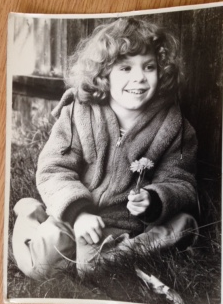 PRESENTED FOR:	The National Association of Disability Examiners Conference
 				         Mile High Excellence
	PRESENTED BY: 	Joelle Brouner	joelle.brouner@state.co.us
	SPONSORED BY:	The Colorado Association of Disability Examiners
	PRESENTED AT:	The Radisson Hotel, Aurora, CO
	PRESENTED ON:	 August 15, 2016
Disability Examiners Are All About the Details
Disability examiner’s are accountable for details

 What are the pressures to consider when balancing speed and accuracy?

Why do you do this work?

What matters about what you do?
Conquering the Mountain of Records
How do you manage and balance your workload?

How do you hold on to ALL those details?

How do you guard against cynicism?

What gets lost in translation from paper to the decision?

What are the benefits and drawbacks of considering the lives reflected in those records?
Two Realities: Imagine the Possibilities
Reality One:

Spastic Diplegia Cerebral Palsy

No ambulatory or weight –bearing ability

Complex Post Traumatic Stress Disorder treated with medication and psychotherapy

Full assistance necessary with activities of daily living
Reality Two:

17 years of substantial work history according to SSA

Earned a Bachelor of Arts and Master’s degree while working

Employed for 12 years in  the public sector at an executive level

Served as the Director of a state agency before age 40
Two Profiles. One Life.
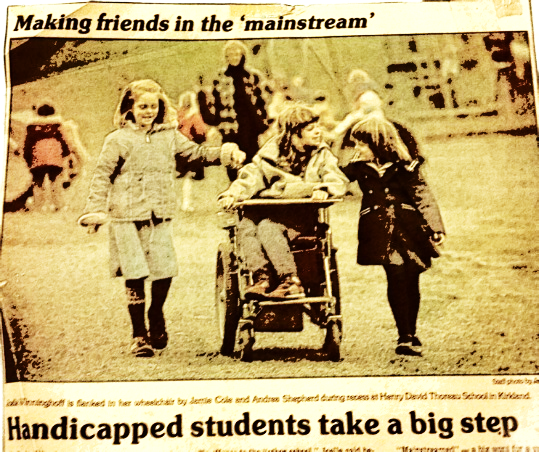 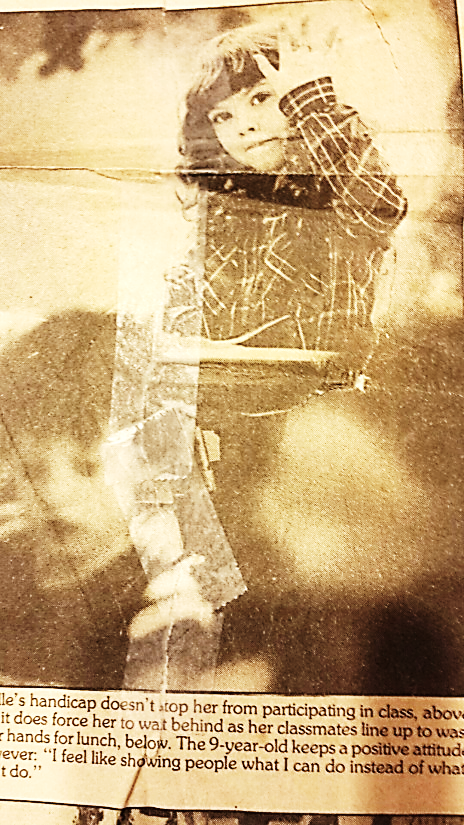 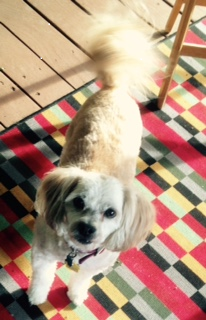 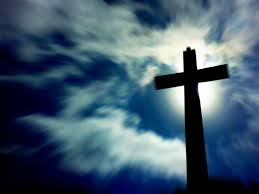 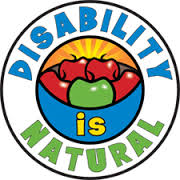 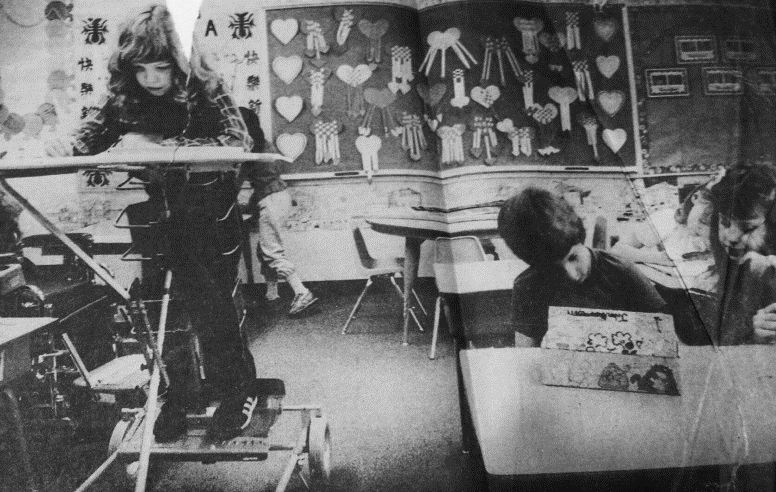 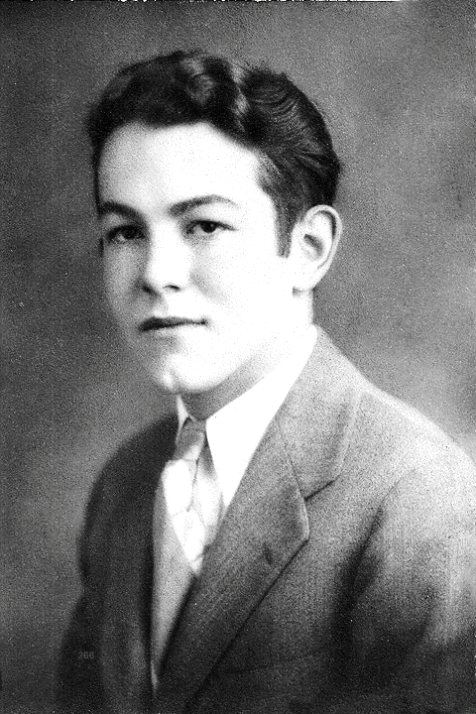 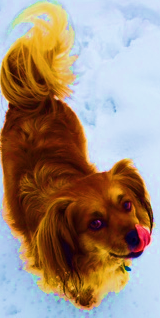 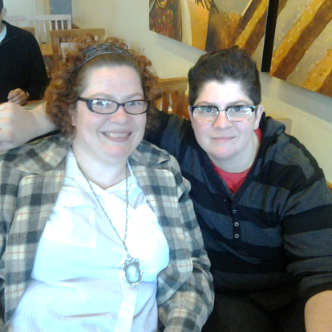 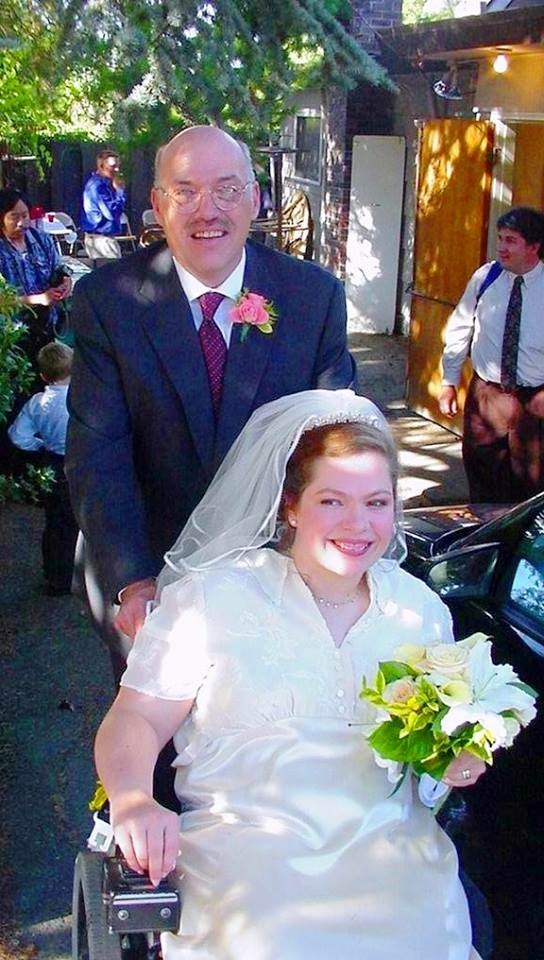 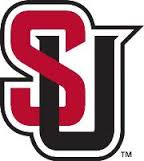 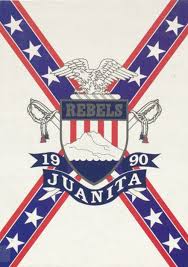 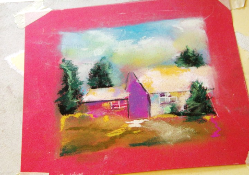 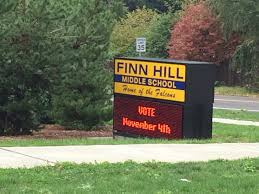 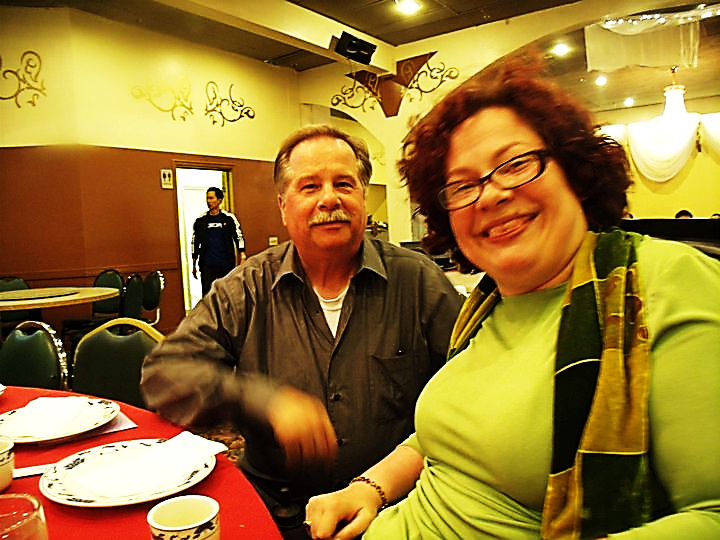 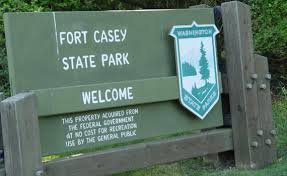 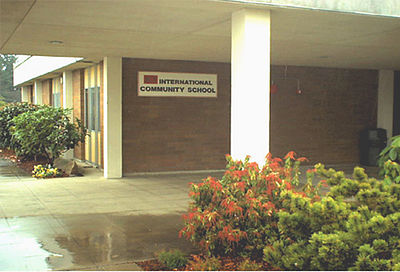 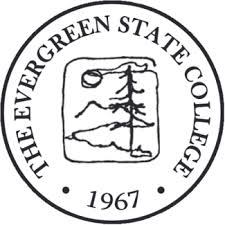 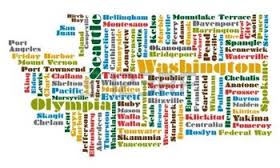 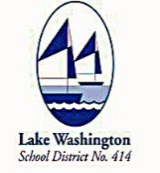 Mine.
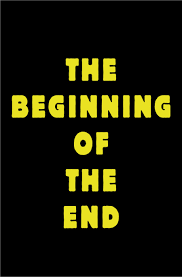 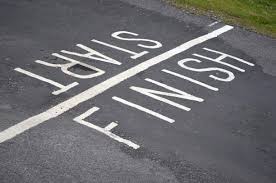 The Real World Value of Social Security
Stopping the slide

Increasing  stability

Supporting reflection, healing, and restoration

Providing time to distinguish fear from reality

Preserving  a shred of confidence

Offering a degree of support for people facing death

Holding oblivion at bay
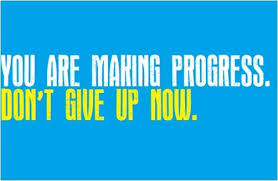 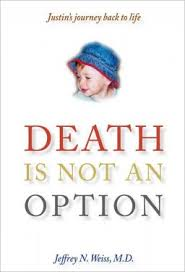 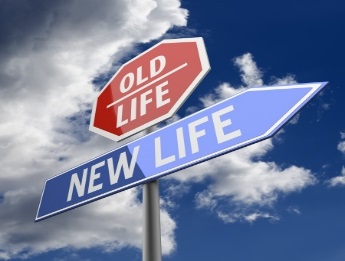 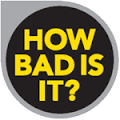 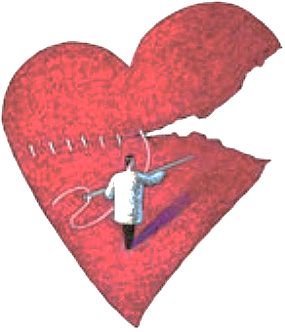 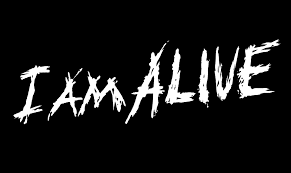 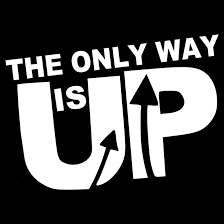 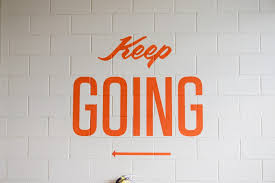 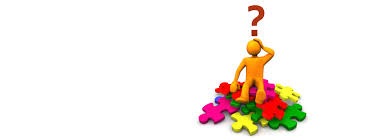 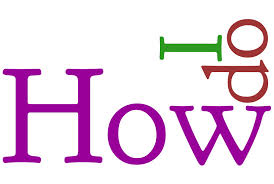 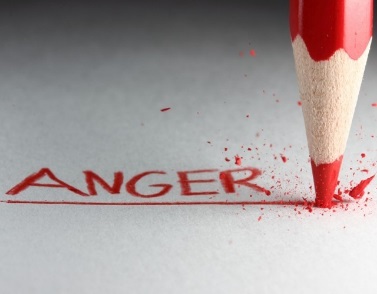 Disability, Confidence and  Sense of Self
How does a sense of helplessness take root?

How does one develop or redevelop a sense of self?

How does one develop and trust his or her skills?

Must believe a future exists before cultivating a vision for it

Confidence is a personal journey
Social Security: A Step on the Road to Work
Examiners: Ambassadors of Possibility
Your work creates a path forward when life unfolds in unexpected ways.

Will someone fall through the cracks or grow out of them? 

Some get lost in the weeds

Others discover a resilience and thrive
Thank You! National Association of Disability Examiners, Sharon Summers, President; Colorado Association of Disability Examiners; Vicki Johnson, Director, Colorado DDS; Wanda Colon-Mollfulldela, SSA Denver Regional Commissioner;  Nancy Berryhill, SSA Deputy Commissioner of Operations;  Ann Roberts, SSA Associate Commissioner, Office of Disability DeterminationEach of You
Enjoy the Conference!